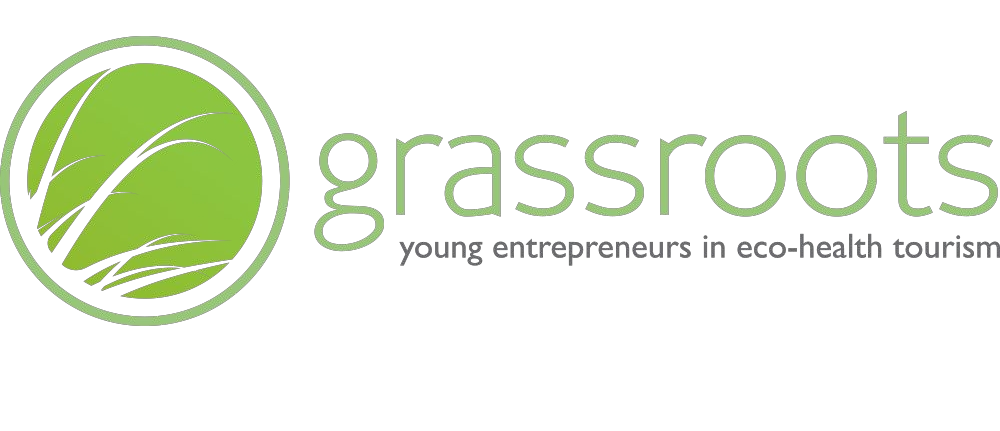 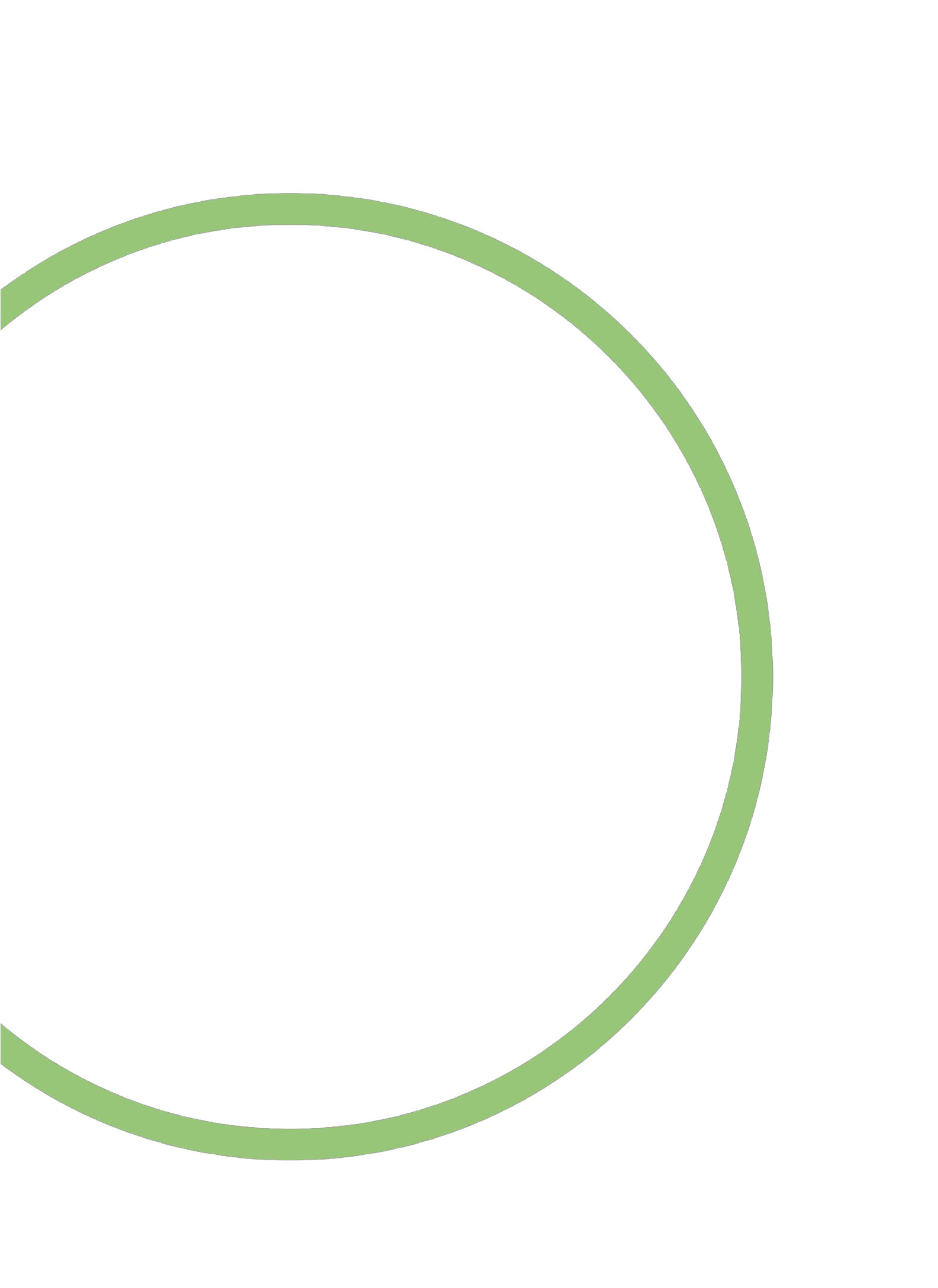 Ridurre al minimo l'impatto sulla comunità e sull'economia
locale
Cibo con impatto sociale
Include strumenti digitali!
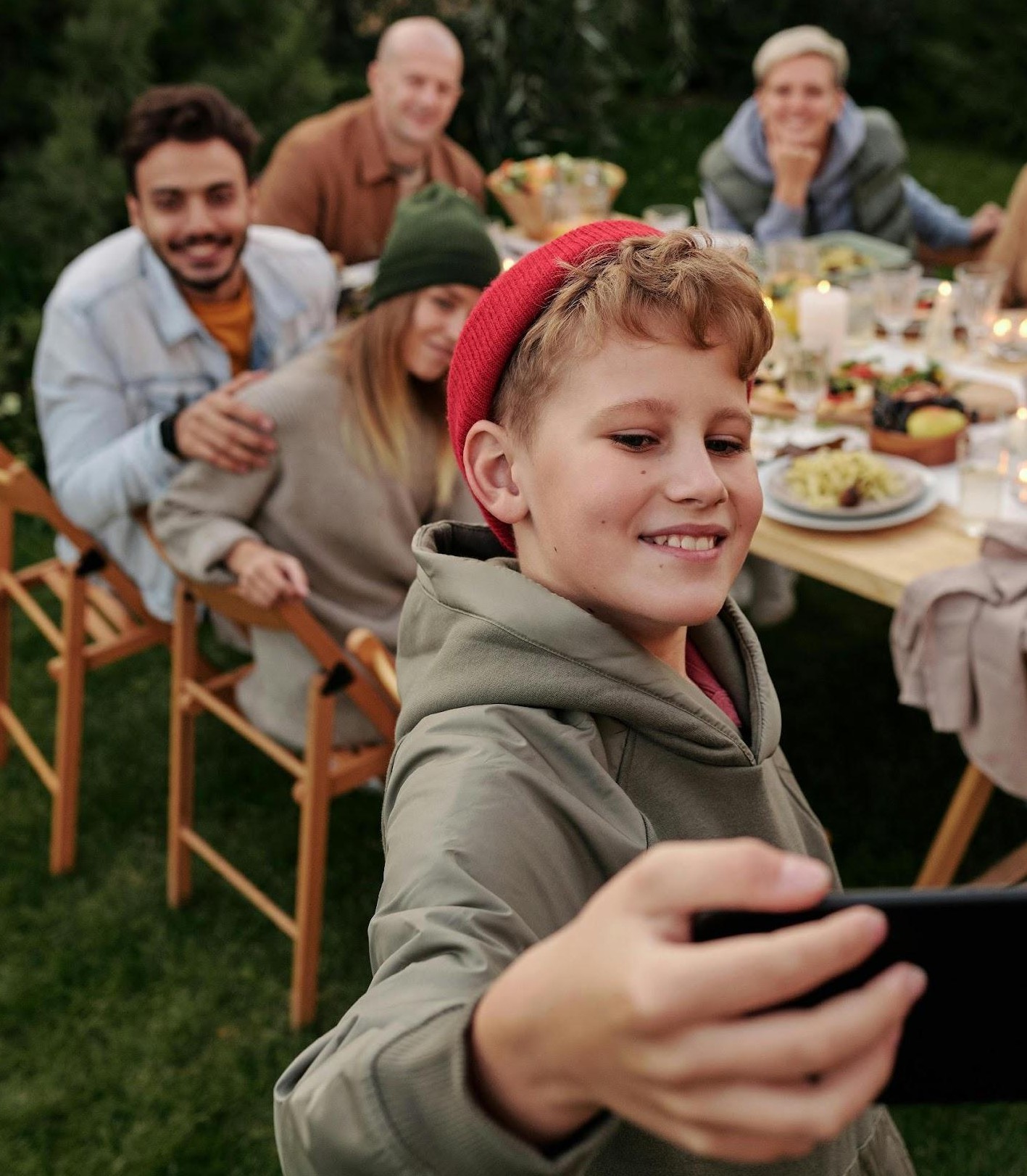 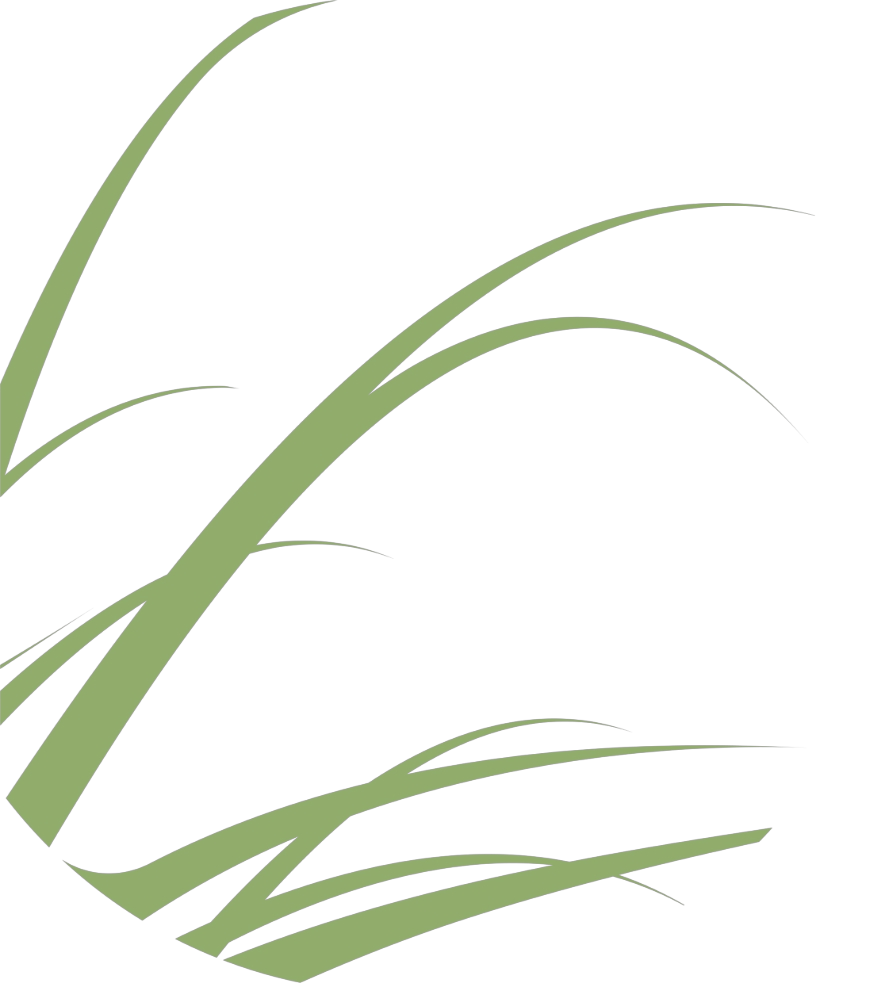 www.ecohealthforyouth.com
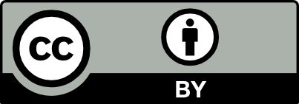 Questa risorsa è concessa licenza CC BY 4.0

Questo progetto è stato finanziato con il sostegno della Commissione europea. L'autore è l'unico responsabile di questa pubblicazione (comunicazione) e la Commissione non si assume alcuna responsabilità per l'uso che può essere fatto delle informazioni in essa contenute. In conformità con il nuovo quadro normativo GDPR, si prega di notare che il Partenariato tratterà i vostri dati personali solo nellinteresse e per le finalità del progetto e senza alcun pregiudizio per i vostri diritti 2021-2-BE04-KA220-YOU-000050778
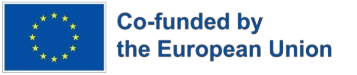 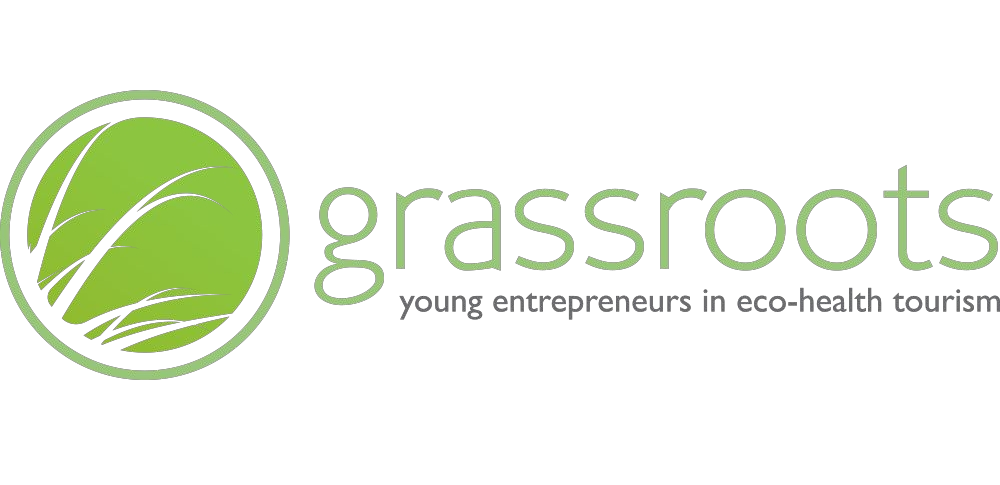 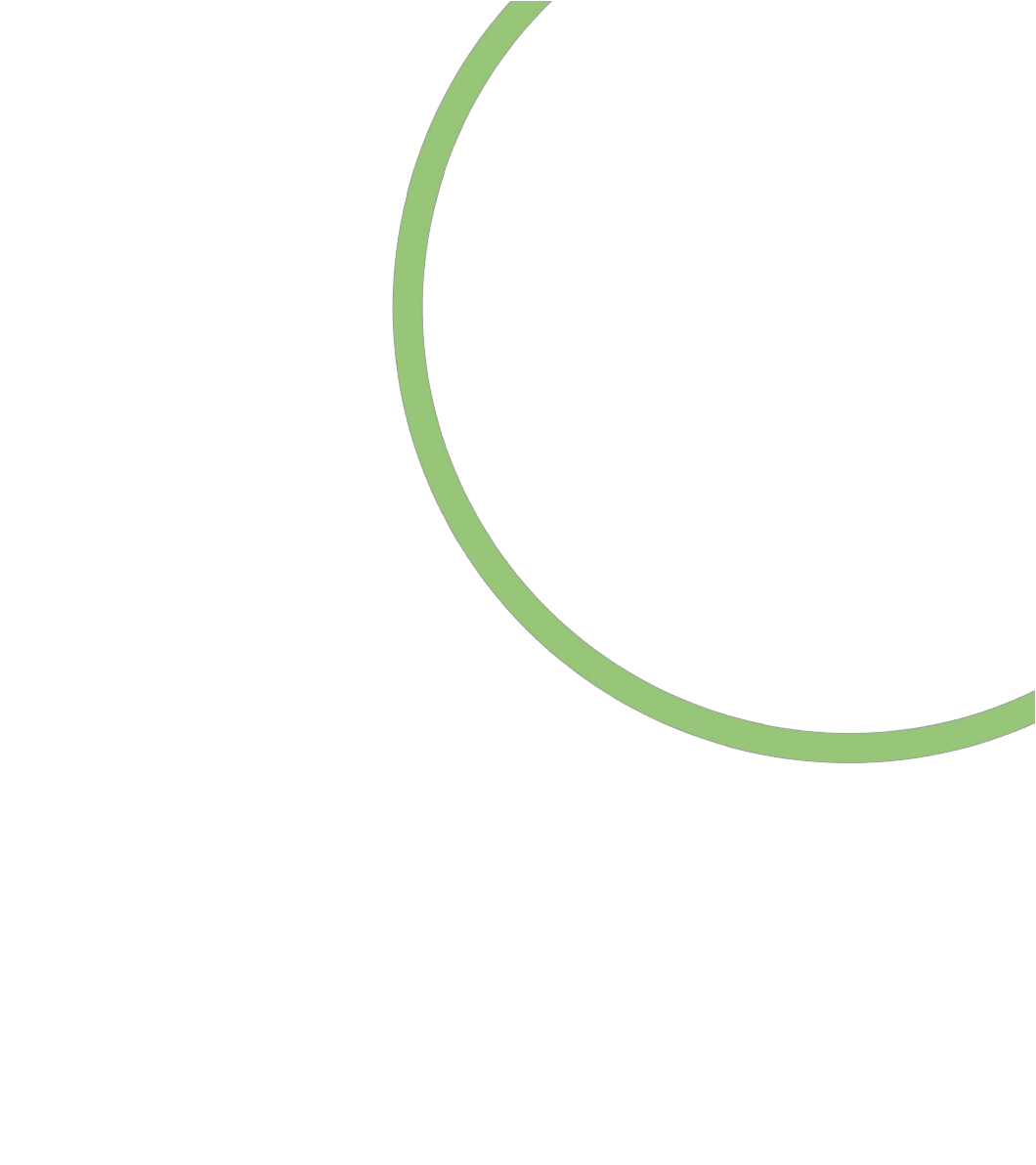 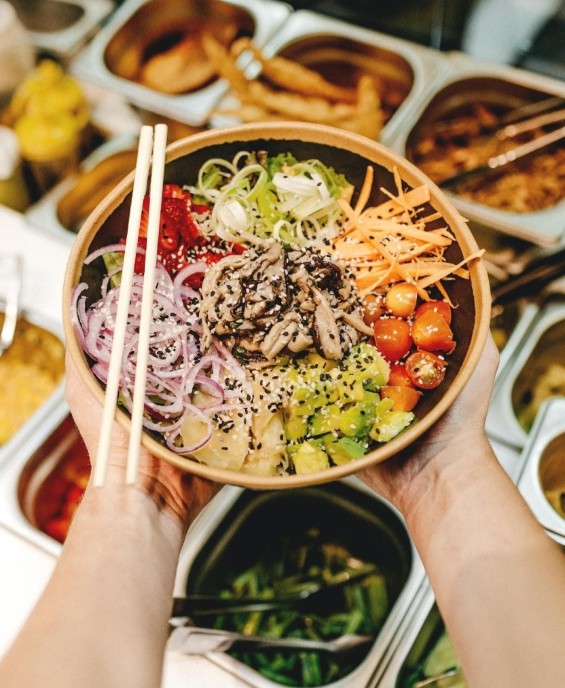 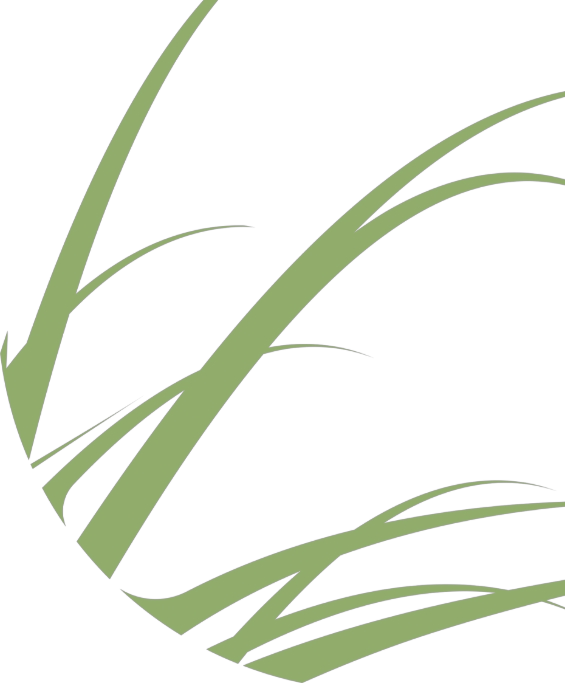 Contenuti
Cibo con impatto sociale
1
2	Cucine di strada pop-up
Festival del cibo di strada
3
4
Laboratori sull'alimentazione a KM0
Corsi di cucina stagionale e locale
5
Sfida di cucina digitale a zero rifiuti
Hub comunitario di educazione alimentare
6
www.ecohealthforyouth.com
Questo progetto è stato finanziato con il sostegno della Commissione europea. L'autore è l'unico responsabile di questa pubblicazione (comunicazione) e la Commissione non si assume alcuna responsabilità per l'uso che può essere fatto delle informazioni in essa contenute. In conformità con il nuovo quadro normativo GDPR, si prega di notare che il Partenariato tratterà i vostri dati personali solo nellinteresse e per le finalità del progetto e senza alcun pregiudizio per i vostri diritti 2021-2-BE04-KA220-YOU-000050778
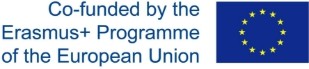 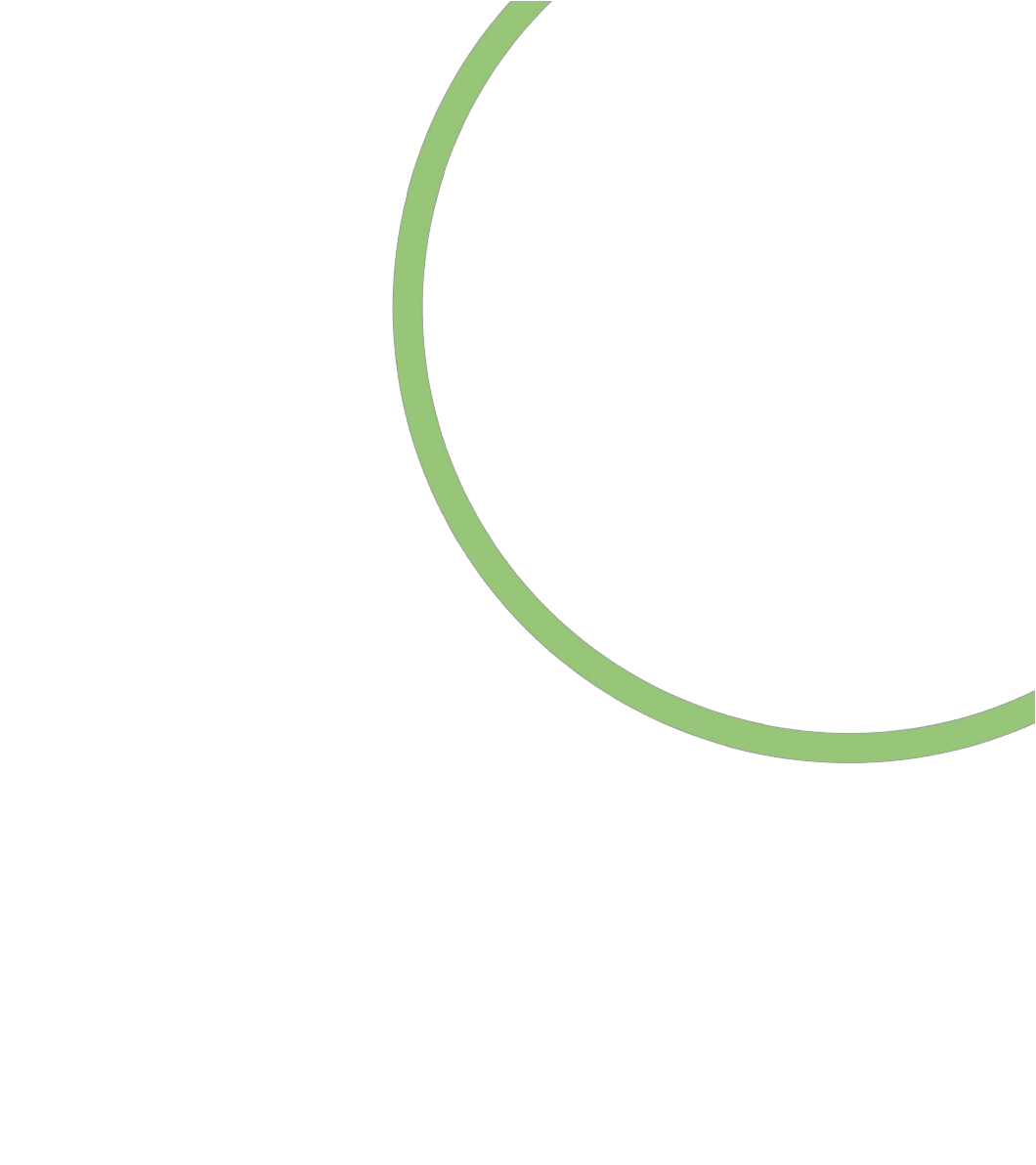 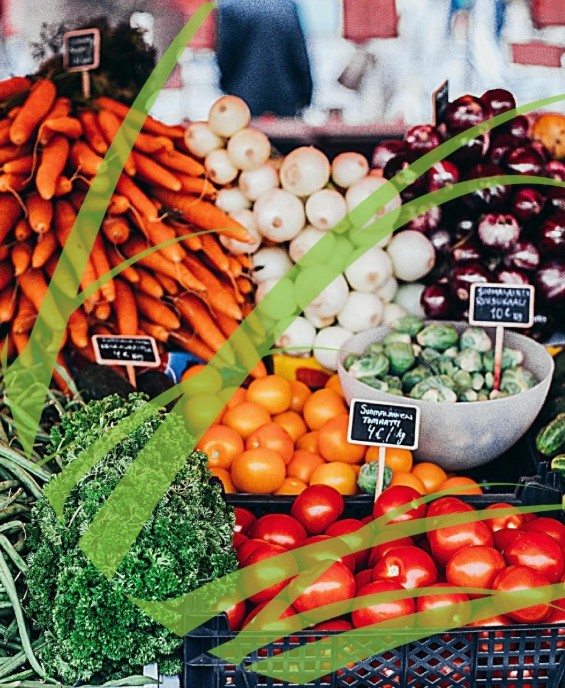 Cibo con un
Idee di impatto sociale
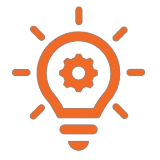 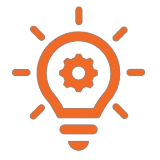 Idea 3
Cucine di strada pop-up
Organizzate  eventi  pop-up  di  street  food  in diverse zone della comunità. In questo modo, voi e  le  altre  piccole  imprese  alimentari  potete ruotare le location e gli eventi possono essere tematizzati in base a diverse culture locali o occasioni speciali. In questo modo si invoglia la gente  a  provare  cose  nuove,  sostenendo  al contempo la vostra attività e i venditori regionali.
Idea 1
Festival del cibo di strada
Organizzate	un	festival	del	cibo
di	strada
incentrato	sui	sapori	locali	e	sui	piatti
tradizionali. Può essere un modo eccellente per i venditori di cibo locale di mostrare i loro piatti migliori, ottenere visibilità e incrementare le vendite.  Inoltre,  attirerà  turisti  o  locali  alla ricerca di un modo economico e gustoso per esplorare la cultura della vostra comunità.
Idea 2
Laboratori sulla nutrizione "Farm-to- Table" (dalla fattoria alla tavola)
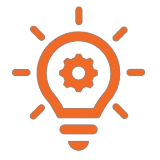 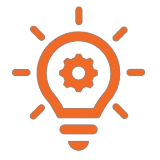 Idea 4
Corsi di cucina stagionale e locale
Offrite  corsi  di  cucina  con  ingredienti  locali attraverso  Airbnb  Experiences.  Registrate  le sessioni e pubblicatele su YouTube con ricette create con Canva. Promuovete i corsi di cucina locali con altri chef e fornite anticipazioni su Instagram.
Incoraggiare	abitudini	alimentari	sane	e
sostenibili e pratiche di produzione alimentare che favoriscano l'ambiente e il benessere. Ad esempio, organizzate seminari locali sulle scelte
alimentari	eco-sanitarie	sostenibili	tramite
Eventbrite.	Coinvolgete	diversi	produttori
alimentari, agricoltori e chef a collaborare con voi e a ospitare i  loro workshop.  Utilizzate WhatsApp per il coordinamento e Canva per
progettare informative ecologiche.
opuscoli	di	ricette	o	guide
sulle	fonti	alimentari	locali	ed Condividete gli aggiornamenti e i
momenti salienti su Instagram.
3
GIOVANI IMPRENDITORI DI BASE NEL TURISMO ECO-SANITARIO
Cibo con impatto sociale
Gli strumenti rendono tutto più facile!
Idea 6
Hub comunitario di educazione alimentare
Create un gruppo di educazione comunitaria su
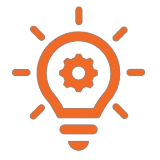 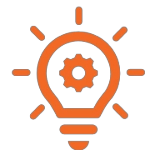 Idea 5
Sfida di cucina digitale a zero rifiuti
Gestire una sfida di cucina a spreco zero su Instagram con suggerimenti settimanali, ricette e aggiornamenti progettati in Canva. Usate Trello per  pianificare  e  offrire  consigli  esclusivi  su Patreon. Ricordate l'importanza di sostenere i produttori e i fornitori di cibo locali.
Facebook	per	discutere	di	nutrizione	e
sostenibilità. Utilizzate YouTube per pubblicare tutorial di cucina, Canva per le schede delle ricette e raccogliete i feedback della comunità con i moduli di Google.
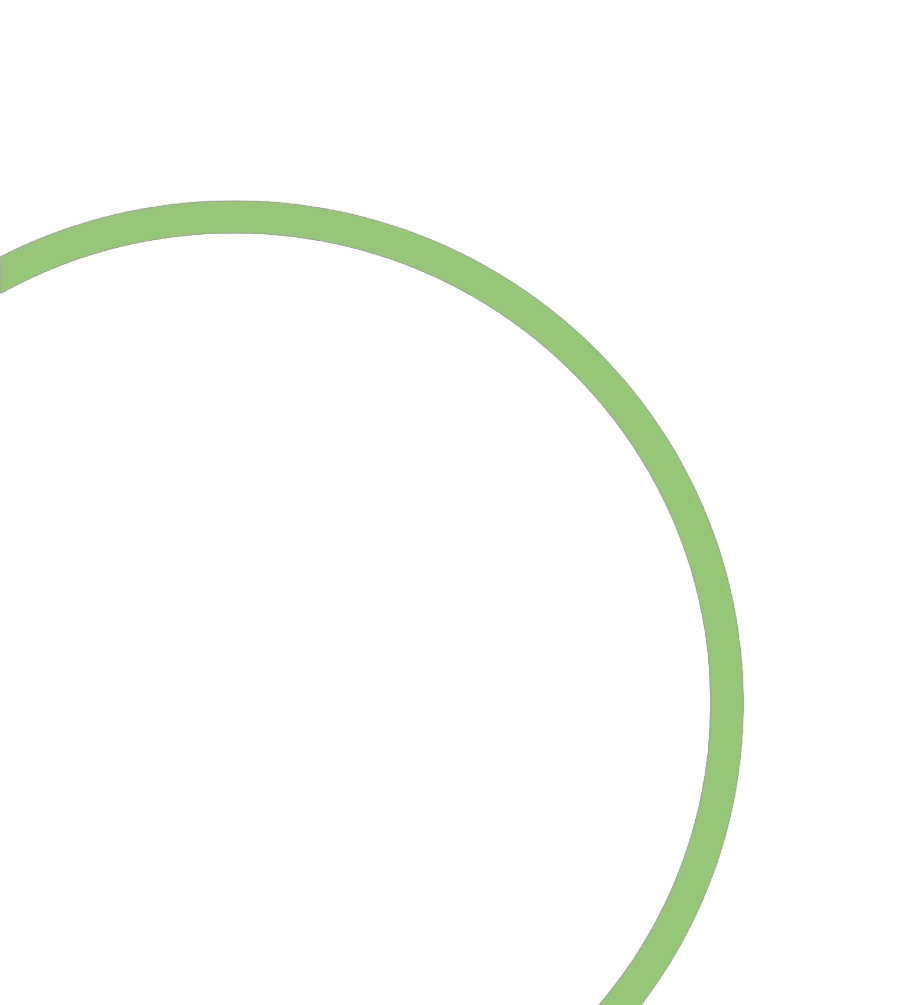 4
GIOVANI IMPRENDITORI DI BASE NEL TURISMO ECO-SANITARIO
ecohealthforyouth.com
Ben fatto!
Ottimo lavoro di esplorazione di queste idee! Ora è il momento  di  immergersi,  studiare  gli  strumenti  e iniziare a metterli in pratica. Fate il prossimo passo per trasformare la vostra visione in realtà, facendo lavorare questi strumenti per voi.
Consulta i nostri strumenti per la comunità e l'economia locale
Non dimenticate di collegarvi con noi su...
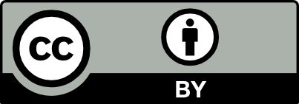 Questa risorsa è concessa licenza CC BY 4.0

Questo progetto è stato finanziato con il sostegno della Commissione europea. L'autore è l'unico responsabile di questa pubblicazione (comunicazione) e la Commissione non si assume alcuna responsabilità per l'uso che può essere fatto delle informazioni in essa contenute. In conformità con il nuovo quadro normativo GDPR, si prega di notare che il Partenariato tratterà i vostri dati personali solo nellinteresse e per le finalità del progetto e senza alcun pregiudizio per i vostri diritti 2021-2-BE04-KA220-YOU-000050778
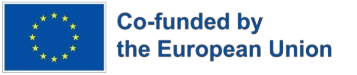